Naming in Networking
Jennifer Rexford

COS 316 Guest Lecture
Names
Today’s lecture focuses on the last three!
2
Internet Protocol Layers
Application
Applications
Hostname
Messages
Reliable streams
Transport
Best-effort global packet delivery
Network
IP address
Best-effort local packet delivery
MAC address
Link
3
Internet Protocol Stack
host
host
HTTP message
HTTP
HTTP
TCP segment
TCP
TCP
router
router
IP packet
IP packet
IP packet
IP
IP
IP
IP
Ethernet
interface
Ethernet
interface
Optical
interface
Ethernet
interface
Ethernet
interface
Optical
interface
Ethernet frame
4
Ethernet frame
What’s in a Name?
Human readable?
If end users interact with the names
Fixed length?
If names must be processed at high speed
Large name space?
If many nodes need unique names
Hierarchical names?
If the system is very large and/or federated
Self-certifying?
If preventing “spoofing” is important
5
Different Layers, Different Names
Host name (e.g., www.cs.princeton.edu)
Mnemonic, variable-length, appreciated by humans
Hierarchical, based on organizations
IP address (e.g., 128.112.7.156)
Numerical 32-bit address appreciated by routers
Hierarchical, based on organizations and topology
MAC address (e.g., 00:15:C5:49:04:A9)
Numerical 48-bit address appreciated by adapters
Non-hierarchical, unrelated to network topology
6
Hierarchical Allocation Processes
Host name: www.cs.princeton.edu
Domain: registrar for each top-level domain (e.g., .edu)
Host name: local administrator assigns to each host
IP addresses: 128.112.7.156
Prefixes: ICANN, regional Internet registries, and ISPs
Hosts: static configuration, or dynamic using DHCP
MAC addresses: 00:15:C5:49:04:A9
Blocks: assigned to equipment vendors by the IEEE
Adapters: assigned by the vendor from its block
7
Host Names vs. IP Addresses
Names are easier (for us!) to remember
www.cnn.com vs. 64.236.16.20
IP addresses can change underneath
E.g., renumbering when changing providers
Name could map to multiple IP addresses
www.cnn.com to multiple replicas of the Web site
Map to different addresses in different places
E.g., to reduce latency, or return different content
Multiple names for the same address
E.g., aliases like ee.mit.edu and cs.mit.edu
8
IP vs. MAC Addresses
LANs designed for arbitrary network protocols
Not just for IP (e.g., IPX, Appletalk, X.25, …)
Different LANs may have different address schemes
A host may move to a new location 
So, cannot simply assign a static IP address
Instead, must reconfigure the adapter
Must identify the adapter during bootstrap
Need to talk to the adapter to assign it an IP address
9
Hostname, IP, and MAC
10
[Speaker Notes: whois –h whois.arin.net 128.112.155.165
http://standards.ieee.org/regauth/oui/oui.txt

Why both MAC and IP: 
Need identifier to use in bootstrap process
IP address is topology-dependent, so cannot keep when host moves
- LAN was meant to handle many different network protocols (not just IP)]
Directory: Translate Name to Address
name
link
session
address
path
11
Directory
A key-value store
Key: name, value: address(es)
Answer queries: given name, return address(es)
Caching the response
Reuse the response, for a period of time
Better performance and lower overhead
Allow entries to change
Updating the address(es) associated with a name
Invalidating or expiring cached responses
12
Directory Design: Three Extremes
Flood the query (e.g., ARP)
The named node responds with its own address
But, high overhead in large networks
13
Address Resolution Protocol (ARP)
Every host in a LAN maintains an ARP table
(IP address, MAC address) pair
Consult the table when sending a packet
Map destination IP address to dest MAC address
Transmit the IP packet within an Ethernet frame
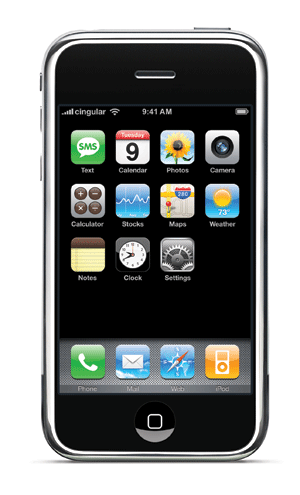 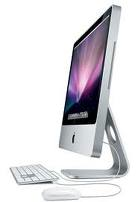 1.2.3.4
1.2.3.19
Local Area 
Network
78:9A:B5:23:5D:98
00:15:C5:49:04:A9
14
Address Resolution Protocol (ARP)
But, what if the key is not in the table?
Sender broadcast: “Who has IP address 1.2.3.19?”
Receiver answer: “MAC address 78:9A:B5:23:5D:98”
Sender caches the result in its local ARP cache
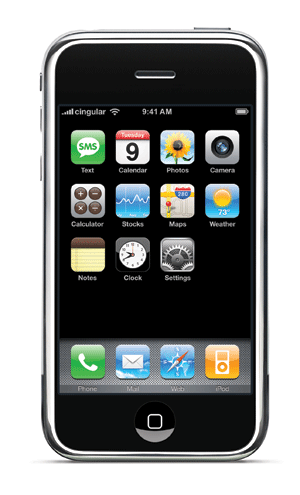 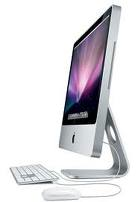 1.2.3.4
1.2.3.19
Local Area 
Network
78:9A:B5:23:5D:98
00:15:C5:49:04:A9
15
Address Resolution Protocol (ARP)
Managing the ARP cache
Storing all key-value pairs introduces overhead
Entries become stale (e.g., IP assigned to new host)
Remove an entry if not used for some period of time
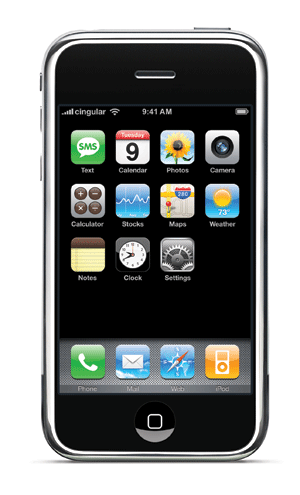 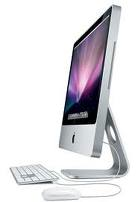 1.2.3.4
1.2.3.19
Local Area 
Network
78:9A:B5:23:5D:98
00:15:C5:49:04:A9
16
Directory Design: Three Extremes
Flood the query (e.g., ARP)
The named node responds with its address
But, high overhead in large networks
Push data to all nodes (e.g., /etc/hosts)
All nodes store a full copy of the directory
But, high overhead for many names and updates
Central directory server
All data and queries handled by one node
But, poor performance, scalability, and reliability
17
Distributed Directory Design
Hierarchical directory (e.g., DNS)
Follow the hierarchy of the name space
Distribute the directory, distribute the queries
Enable decentralized updates to the directory
Distributed Hash Table (e.g., P2P applications)
Directory as a hash table with flat names
Each directory node handles range of hash outputs
Use hash to direct query to the directory node
18
Domain Name System (DNS)
Properties of DNS
Hierarchical name space divided into zones
Distributed over a collection of DNS servers
Hierarchy of DNS servers
Root servers
Top-level domain (TLD) servers
Authoritative DNS servers
Performing the translations
Local DNS servers and client resolvers
19
Distributed Hierarchical Database
unnamed root
zw
arpa
uk
com
edu
org
ac
generic domains
country domains
in-
addr
bar
ac
west
east
12
cam
foo
my
34
usr
my.east.bar.edu
usr.cam.ac.uk
56
12.34.56.0/24
20
DNS Root Servers
13 root servers (see http://www.root-servers.org/)
Labeled A through M
A Verisign, Dulles, VA
C Cogent, Herndon, VA (also Los Angeles)
D U Maryland College Park, MD
G US DoD Vienna, VA
H ARL Aberdeen, MD
J Verisign, ( 11 locations)
K RIPE London (also Amsterdam, Frankfurt)
I Autonomica, Stockholm (plus 3 other locations)
E NASA Mt View, CA
F  Internet Software C. Palo Alto, CA (and 17 other locations)
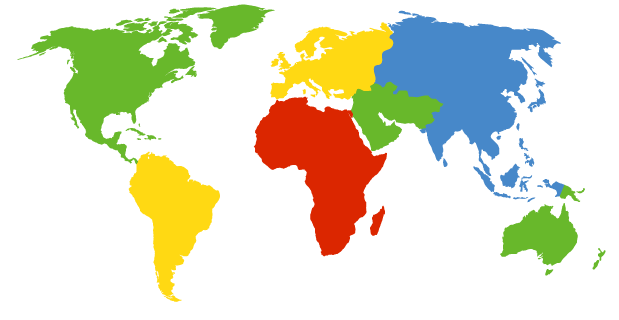 m WIDE Tokyo
B USC-ISI Marina del Rey, CA
L ICANN Los Angeles, CA
21
TLD and Authoritative DNS Servers
Global Top-level domain (gTLD) servers
Generic domains (e.g., .com, .org, .edu)
Country domains (e.g., .uk, .fr, .ca, .jp)
Managed professionally (e.g., Verisign for .com .net)
Authoritative DNS servers
Provide public records for hosts at an organization
For the organization’s servers (e.g., Web and mail)
Can be maintained locally or by a service provider
22
Using DNS
Local DNS server (“default name server”)
Usually near the end hosts who use it
Local hosts configured with local server (e.g., /etc/resolv.conf) or learn the server via DHCP
Client application
Extract server name (e.g., from the URL)
Do gethostbyname() or getaddrinfo() to get address
Server application
Extract client IP address from socket
Optional gethostbyaddr() to translate into name
23
local DNS server
dns.poly.edu
DNS Queries
Host at cis.poly.edu wants IP address for gaia.cs.umass.edu
root DNS server
2
3
TLD DNS server
4
5
6
7
1
8
authoritative DNS server
dns.cs.umass.edu
requesting host
cis.poly.edu
Recursive query: #1
Iterative queries: #2, 4, 6
gaia.cs.umass.edu
24
local DNS server
dns.poly.edu
Recursive vs. Iterative Queries
root DNS server
Recursive query
Ask server to get answer for you
E.g., request 1 and response 8
Iterative query
Ask server who to ask next
E.g., all other request-response pairs
2
3
TLD DNS server
4
5
6
7
1
8
authoritative DNS server
dns.cs.umass.edu
requesting host
cis.poly.edu
25
local DNS server
dns.poly.edu
DNS Caching
root DNS server
DNS query latency
E.g., 1 sec latency before starting a download
Caching to reduce overhead and delay
Small # of top-level servers, that change rarely
Popular sites visited often
Where to cache?
Local DNS server
Browser
2
3
TLD DNS server
4
5
6
7
1
8
authoritative DNS server
dns.cs.umass.edu
requesting host
cis.poly.edu
26
DNS Cache Consistency
Cache consistency
Ensuring cached data is up to date
DNS design considerations
Cached data is “read only”
Explicit invalidation would be expensive
Avoiding stale information
Responses include a “time to live” (TTL) field
Delete the cached entry after TTL expires
27
Setting the Time To Live (TTL)
TTL trade-offs
Small TTL: fast response to change
Large TTL: higher cache hit rate
Following the hierarchy
Top of the hierarchy: days or weeks
Bottom of the hierarchy: seconds to hours
Tension in practice
Set low TTLs for load balancing and failover
Browsers cache for 15-60 seconds
28
Negative Caching
Broken domain names are slow to resolve
Misspellings like www.cnn.comm and www.cnnn.com
These can take a long time to fail the first time
Remember things that don’t work
Good to remember that they don’t work
… so the failure takes less time in the future
But don’t remember for too long
Use a time-to-live to expire
29
DNS Reliability
DNS servers are replicated
Name service available if at least one replica is up
Queries can be load balanced between replicas
Retransmission of lost queries
No response to a query? Try again!
Try alternate servers on timeout
Exponential back-off when retrying same server
30
Conclusions
Network names
To identify remote end-points
Readability? Format? Length? Hierarchy?
Hostnames, IP addresses, and MAC addresses
Network directories
Key-value stores to map name to address
Flooding (ARP), local copy, central server
Hierarchical (DNS) or non-hierarchical (DHT)
More on protocol layers in a few weeks!
31